Hydrological  changes resulting from dam construction
Evaporation
Rates increase due to increased surface area of water in reservoir.
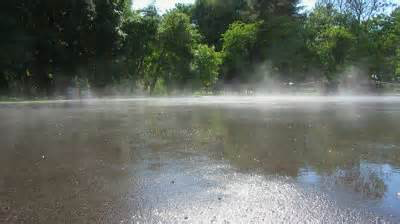 Groundwater storage
Usually increases due to:
water leaks through bedrock
Flow rates are reduced so more time for infiltration/percolation
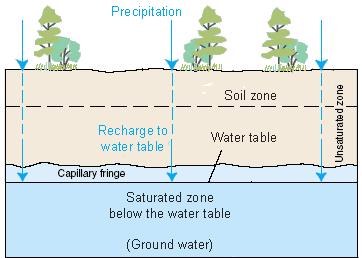 Discharge
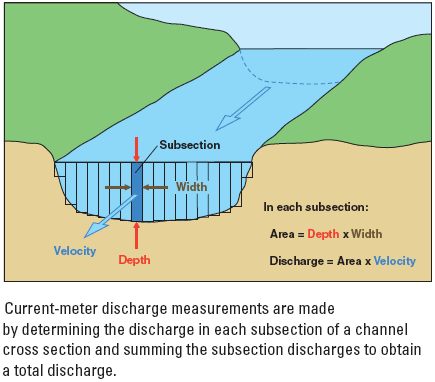 Reduced since more water is evaporated or infiltrated/percolated.
Also, in many cases water is removed for use by people (domestic and industrial use).
More regular flow downstream (as seasonal variations can be controlled). Less flooding.
River load
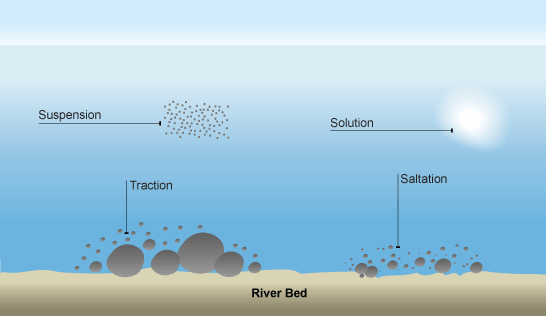 Sedimentation behind dams reduces the sediment load carried by rivers.
This can cause problems eg in delta areas that depend on regular sediment inflows.
Water quality
Pollutants may build up
Increased growth of some plant species & algae may lead to eutrophication and loss of oxygen from the water.
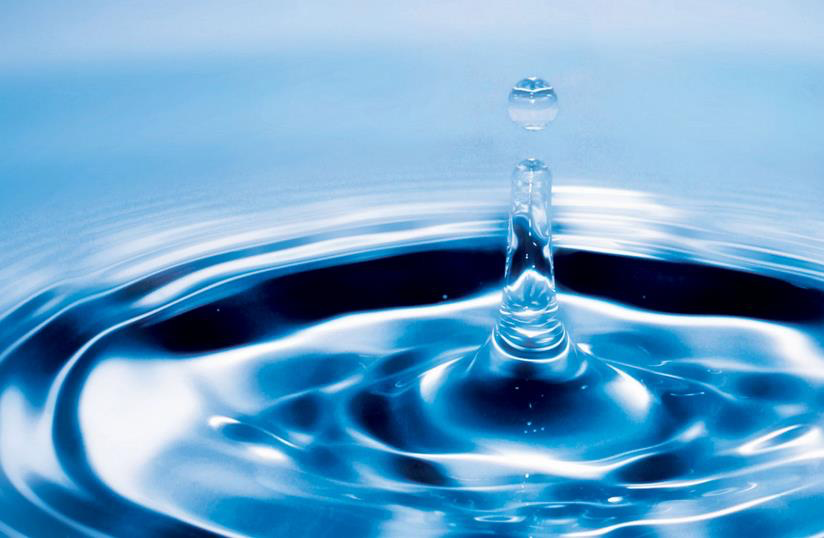 Gradient
Channel gradients become shallower and velocity will reduce.
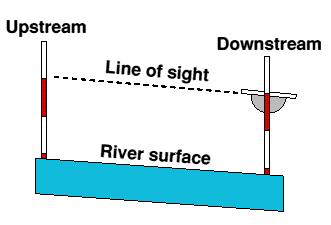